du suchst einen Ausbildungsplatz ?
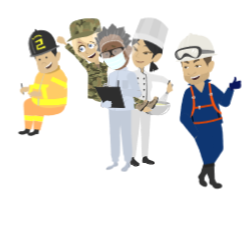 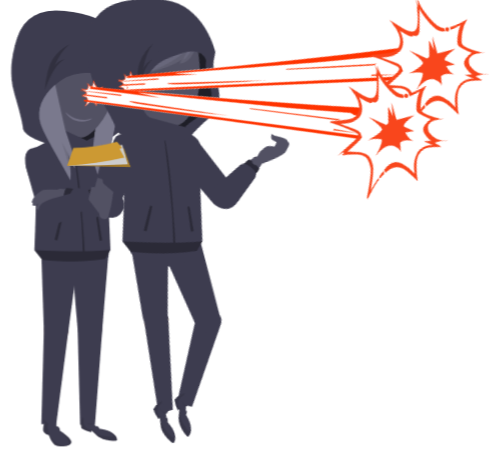 was willst du einmal werden?
was sind deine beruflichen Pläne?
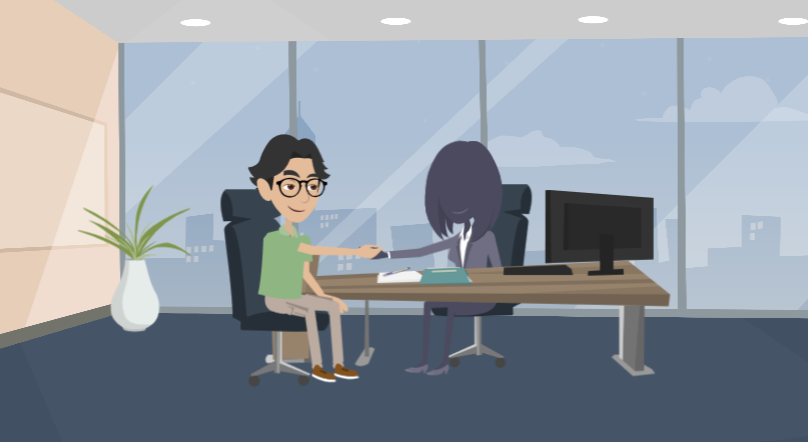 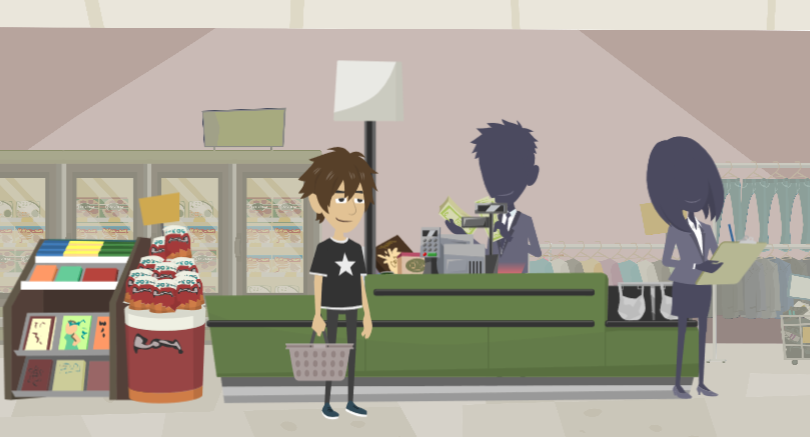 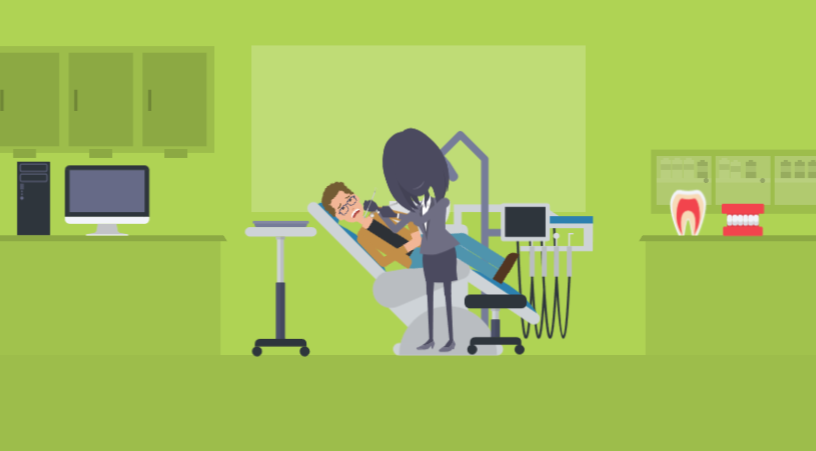 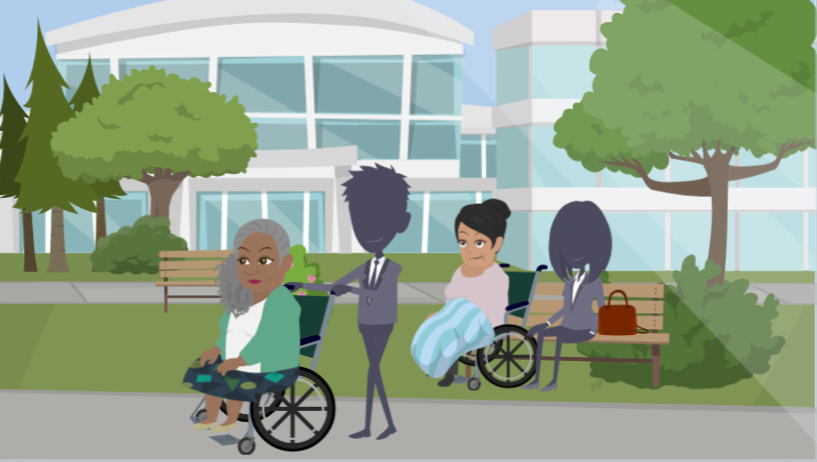 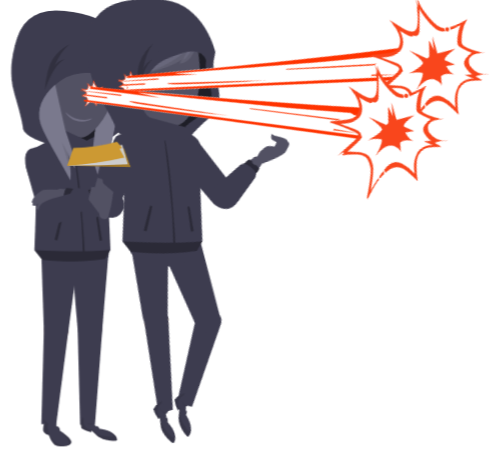 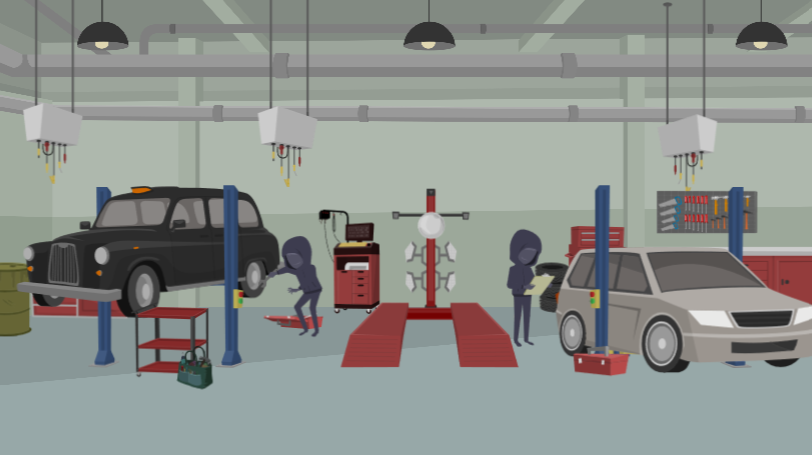 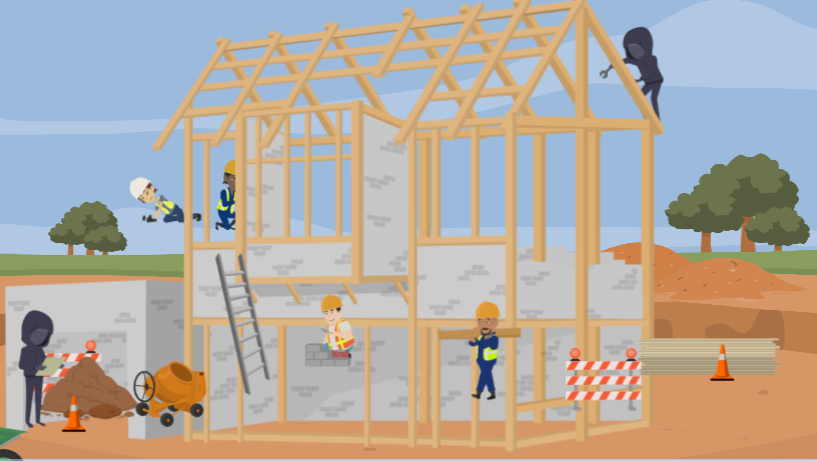 kaufmännische Berufe
Berufe im Bereich Gesundheit und Pflege
Technik und Handwerk
was musst du tun um einen Ausbildungsplatz zu finden?
dich für einen Beruf entscheiden
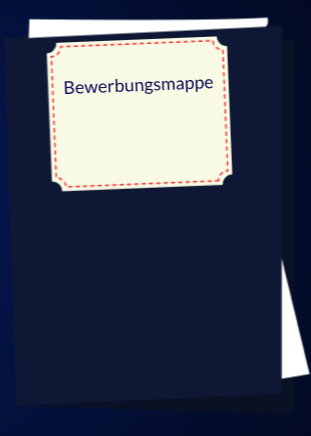 Bewerbungsmappe erstellen
ausbildende Unternehmen suchen
denk daran:
sobald du dich bewerben möchtest, musst du deineBewerbungsmappen erstellen - ganz egal, ob du an der JobGate teilnimmst oder dich anderweitig bewirbst.
im normalen Bewerbungsprozess schickst du auch deine Bewerbungs-mappe(n) aber es kann sein, dass du keine Einladung zu einemGespräch mit dem Unternehmen bekommst.
und noch was: eine Bewerbung wird nicht reichen, um einen Ausbildungsvertrag zu bekommen: es sind meist mehrere Bewerbungen nötig!
Die             kann dir helfen, einen Ausbildungsplatz zu finden
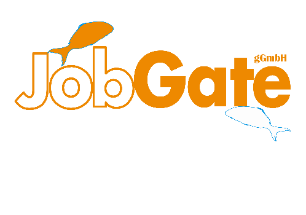 die JobGate ist eine Bewerbungs-Messe
du bekommst 1 – 5 Erstbewerbungsgespräche bei  ausbildenden Unternehmen
alle teilnehmenden Schüler:innen erstellen Bewerbungsmappen
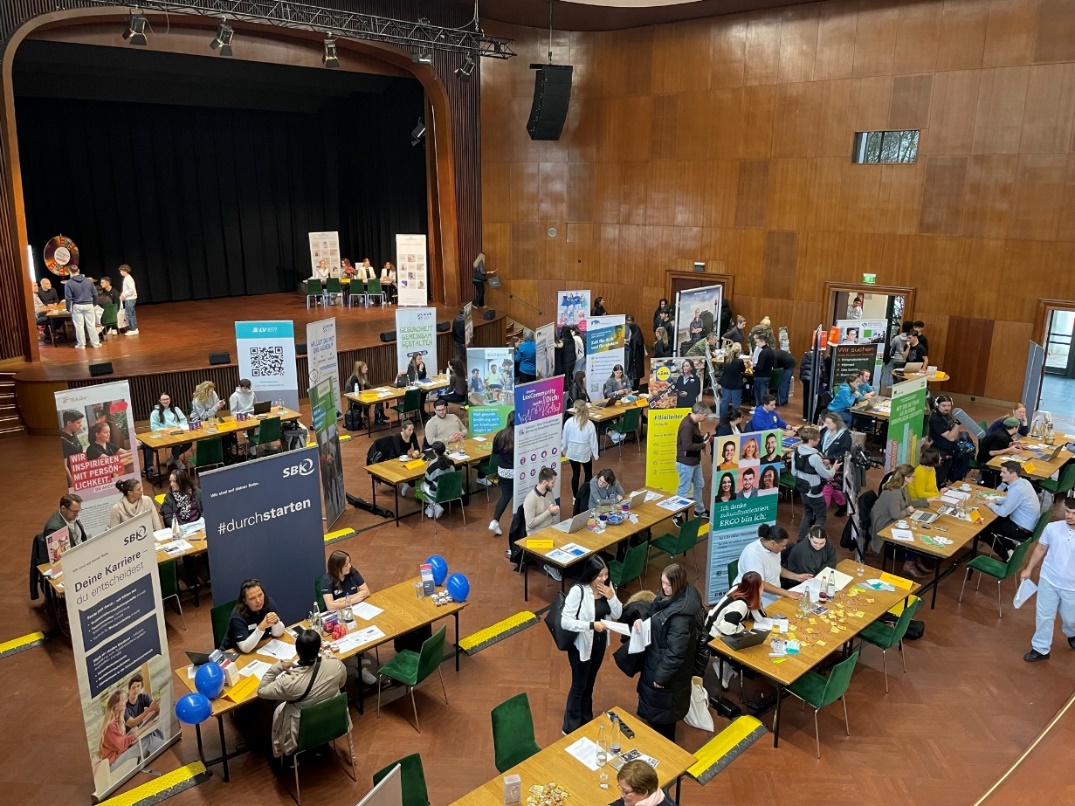 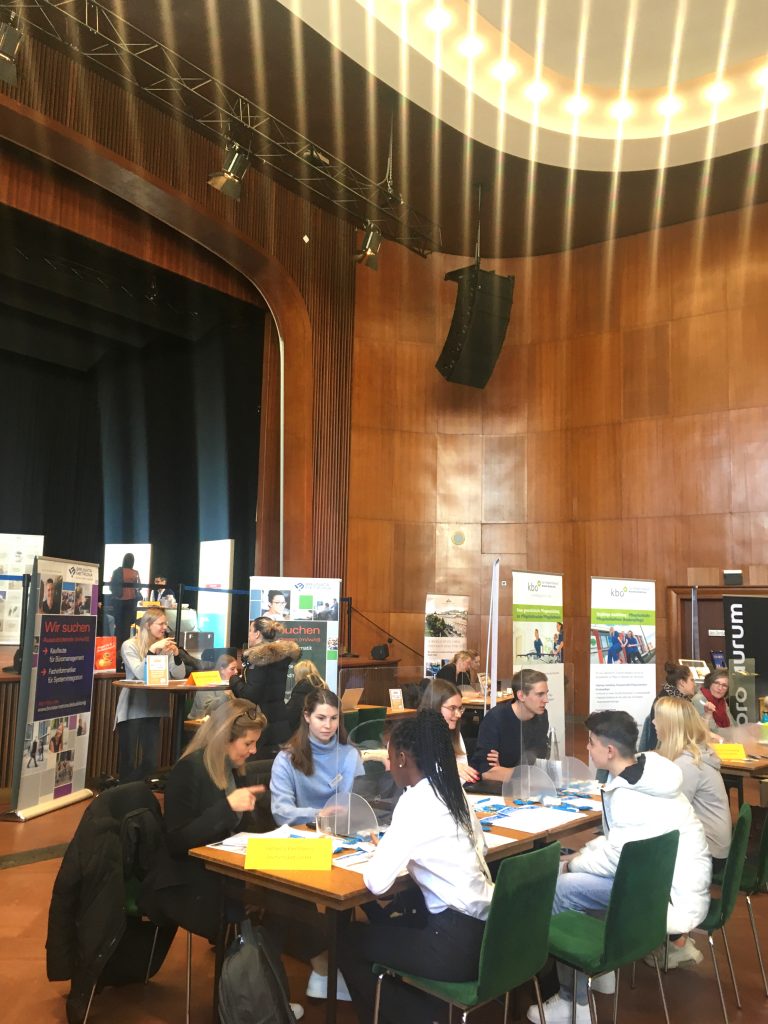 2 x p.a. (November, April)
             ~ 70 Unternehmen
              hunderte offene Ausbildungs-    plätze
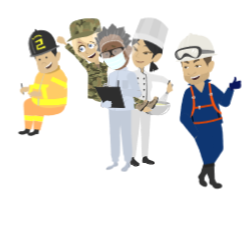 die folgenden Schritte sind für deine Teilnahme an der JobGate zu beachten
1. Anmeldung
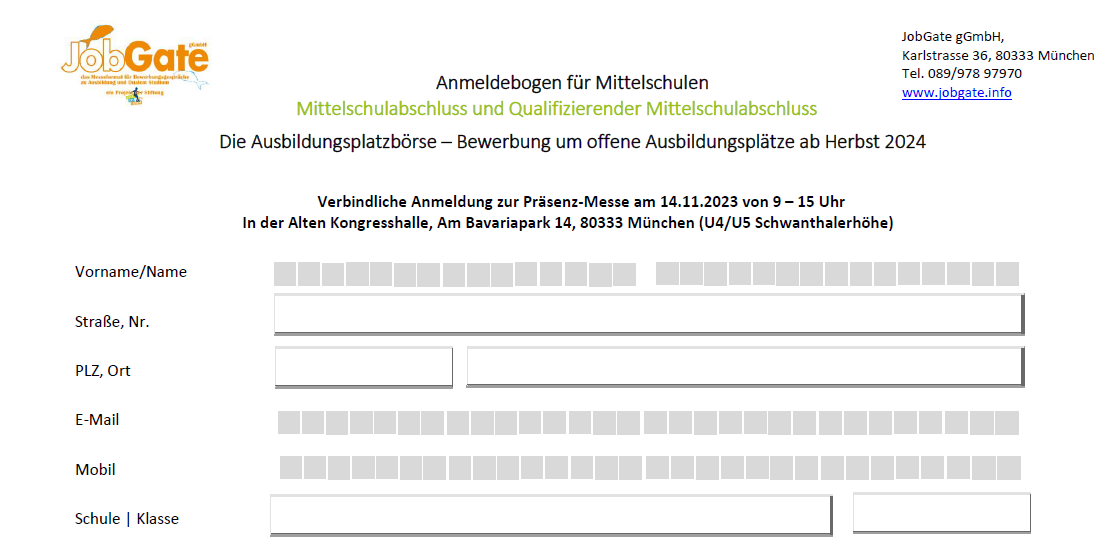 bitte vollständig ausfüllen
bitte gut lesbar schreiben
angestrebtenSchulabschlussankreuzen
x
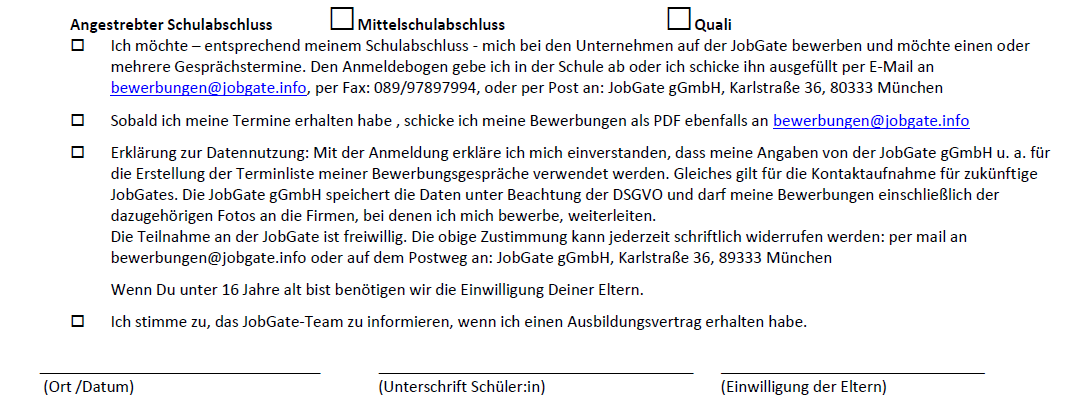 wenn du unter 16 bist, bitte einen Deiner Eltern unterschreiben lassen
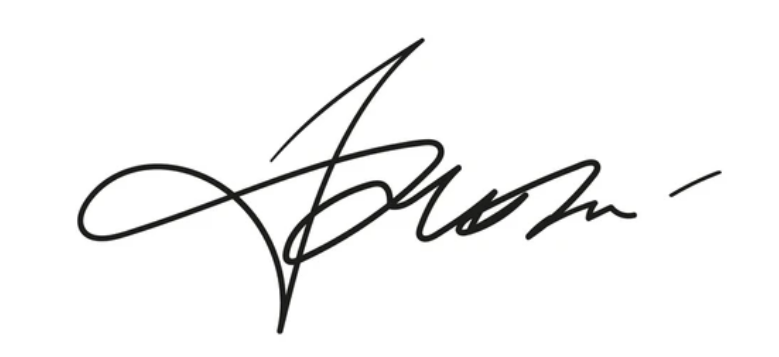 2. Auswahl des Ausbildungsberufes (auf dem Anmeldebogen)
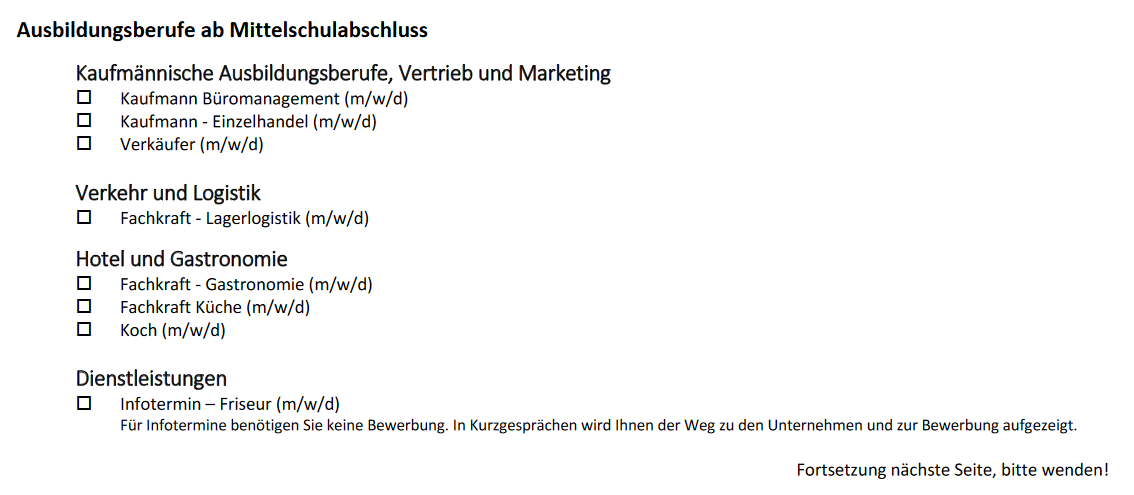 x
du entscheidest dich erst für einen Beruf  - danach kommt erst die Wahl des/der Unternehmen
x
das JobGate-Team sucht für  dich die Unternehmen heraus, die in deinem Wunschberuf ausbilden
3. das JobGate-Team sucht für dich die Unternehmen, die in deinem Wunschberuf ausbilden
nachdem wir deine Anmeldung bekommen haben, bekommst du deine persönliche Terminliste für deine 1-5 Erstbewerbungsgespräche auf der JobGate zugeschickt.
Name: Joel Matip                                                                   Terminliste              Mittelschule an der Karlstraße, Klasse 9a   Startzeit: 10:00 Uhr
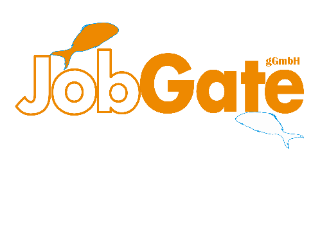 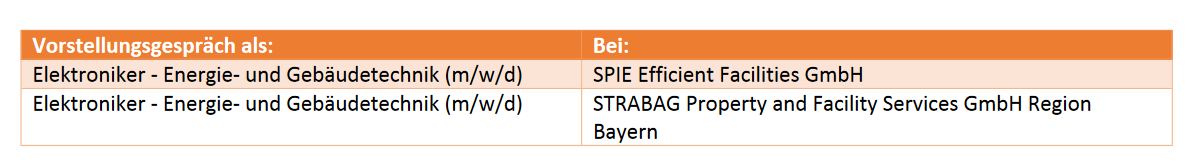 du erstellst für jedes deiner terminierten Erstbewerbungsgespräche eine Bewerbungsmappe
es sind bis zu 5 Bewerbungsgespräche möglich, je nach Angebot der offenen Ausbildungsplätze
und was kommt jetzt?
du machst für jeden Gesprächstermin|Unternehmen eine Bewerbungsmappe fertig
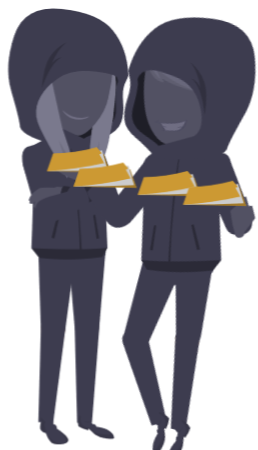 du weißt ja, was alles in eine vollständige Bewerbungsmappe     gehört:
dein Anschreiben
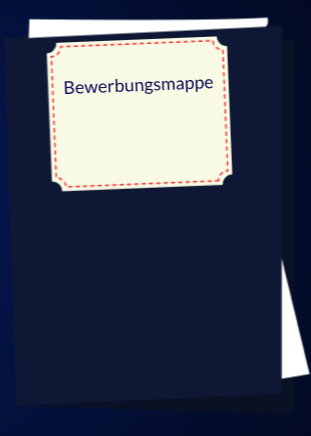 dein Lebenslauf mit Foto und vollständigen Kontaktdaten
dein Halbjahreszeugnis und Zeugnis des letzten Schuljahres
deine Praktikumsbestätigungen
nochmal für dich eine Zusammenfassungwie du eine Bewerbungsmappe erstellst
1)  dein Anschreiben in word erstellen      Nutze dabei Vorlagen und frag dich selbst:
was will ich einmal werden?
was gefällt mir an dem Beruf/der Ausbildung?
was kann ich besonders gut?
was gefällt mir an diesem Unternehmen?
beschreibe dich selbst – Eigenschaften, Stärken, Hobbies

     schau dir die Webseiten der Firmen an und informiere Dich:
Was macht das Unternehmen 
Wo ist ihr Standort und gibt es sie noch in anderen Städten oder im Ausland?
Vorlagen findest Du auf

www. https://www.jobgate.info/tipps-zur-bewerbung/
2)  Erstelle Deinen Lebenslauf (word) und auch dafür findest du Vorlagen im Internet
3)   Kopiere dein letztes Schulzeugnis       (Abschlusszeugnis der letzten Klasse und/oder das Halbjahreszeugnis des laufenden       Schuljahres)
4)   Kopiere deine Praktikumsbestätigungen
auch mehrere Bewerbungsmappen fertig zu machen ist ganz einfach
du musst nur dein Anschreiben für jedes Unternehmen und Ausbildungsberuf anpassen
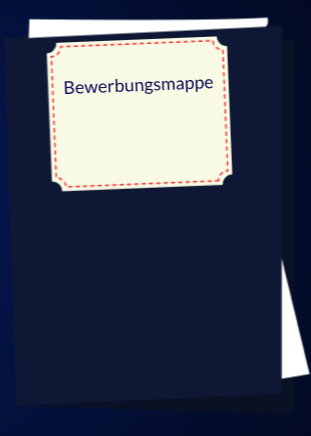 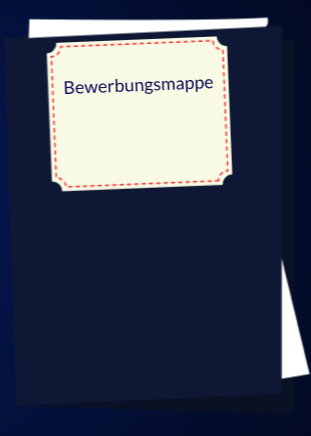 deinen Lebenslauf, Zeugnisse und Praktikums-bestätigungen hast Du ja schon fertig und fügst diese nun noch jeder Bewerbungsmappe bei.
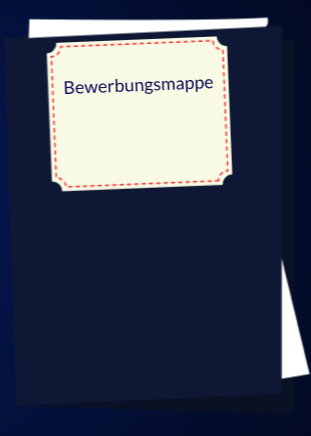 dann speicherst du jede Bewerbungsmappe als pdf ab: nachname_vorname_unternehmen_beruf.pdf
du passt nur das 
Anschreiben an
und schickst diese per mail an bewerbungen@jobgate.info
und was passiert dann auf der JobGate?
du kommst pünktlich zur JobGate und meldest dich bei der Registrierung an
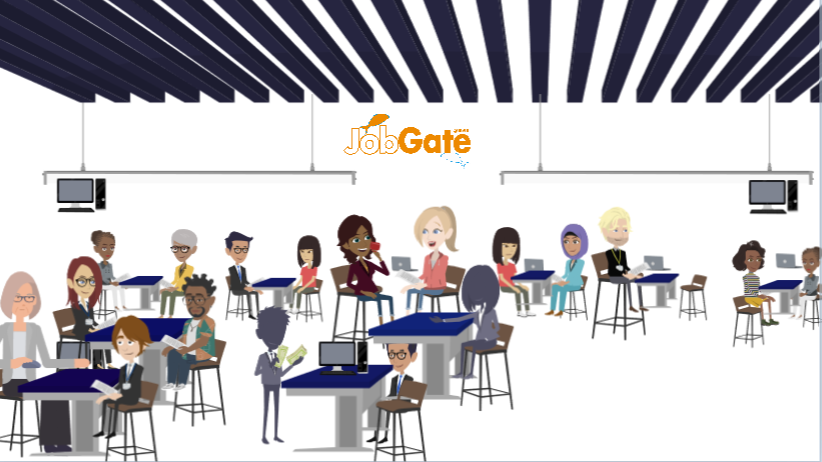 du gehst nacheinander zu den Unternehmen, die auf deiner Liste stehen und führst deine Erstbewerbungsgespräche
du kannst auch zu anderen Unternehmen gehen, die nicht auf deiner Terminliste stehen gehen und dich dort vorstellen und bewerbenBringe hierfür bitte mal 2-5 Zeugniskopien mit, die du den Unternehmen geben kannst
du bekommst von den Unternehmen direkt Feedback undauch gesagt, was weiterhin passieren wird
und was passiert nach der JobGate?
die Unternehmen sagen dir, ob und wie es im Bewerbungsprozess weitergeht
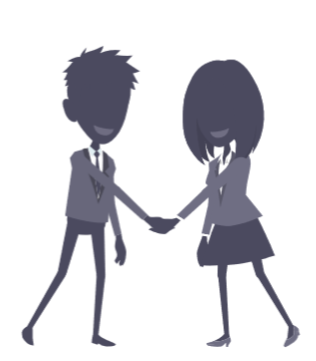 es kann sein, dass sie dich auffordern, deine Bewerbungsmappe auf ihr online-portal hochzuladen.
das machst du bitte auch noch am selben Tag!
du erhältst von den Unternehmen per Post oder E-Mail zum Beispiel eine Einladung für einen nächsten Gesprächstermin im Unternehmen.
oder du wirst zum Probe-Arbeiten ins Unternehmen eingeladen
sei aufmerksam und checke deinen Posteingang!
Die             kann dir helfen, einen Ausbildungsplatz zu finden
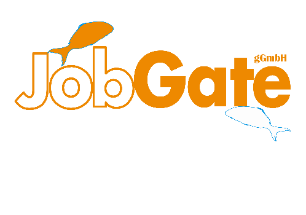 dein Vorteil: auf der JobGate bekommst Du in jedem Fall deine 1-5 Erstbewerbungsgespräche
die Unternehmen bekommen deine Bewerbungsmappen erst am Tag der JobGate.
dein Vorteil: die Unternehmen lernen dich kennen noch bevor sie deine Bewerbungsmappe sehen. So wird auch nicht vorab nach Noten aussortiert!
natürlich spielt dein Zeugnis eine Rolle, aber hier hast Du die Chance, erstmal dich zu präsentieren und einen guten Eindruck von dir abgeben.
…und du kannst so auch mal ne schlechtere Note ausbügeln
Ausbildung
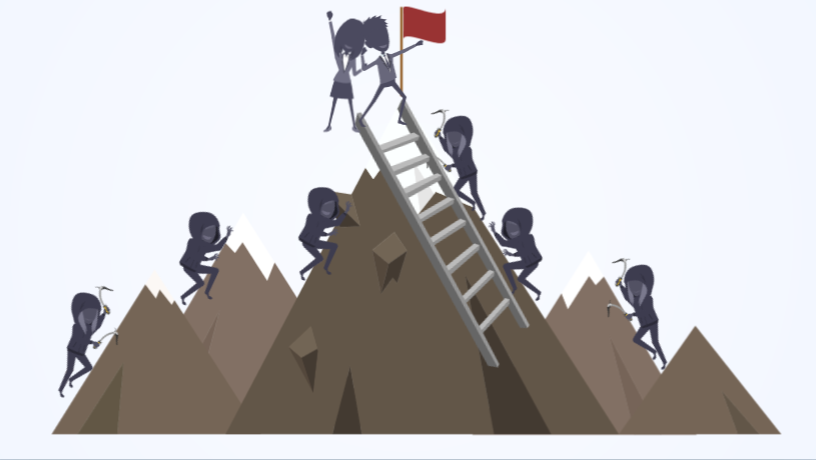 Fragen?
deine JADE-Fachkraft oder Lehrer:in an deiner Schule helfen dir bestimmt!
und du kannst uns jederzeit ansprechen
website: www.jobgate.infoTelefon und whatsapp: 089/97897970E-Mail: bewerbungen@jobgate.info
das                -Team wünscht dir viel Erfolg
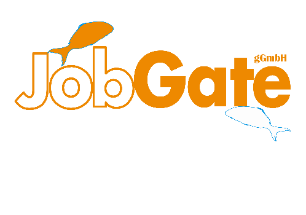 deine Checkliste
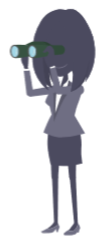 für jede Bewerbung muss eine Bewerbungsmappe erstellt werden
eine Bewerbungsmappe enthält immer mindestens: 
4 Teile in sauberer Form
speichere alle 4 Teile ab, damit du sie immer griffbereit hast
achte darauf, dass deine Kontaktdaten im Lebenslauf vollständig sind, damit dich die Unternehmen erreichen können
Informiere dich gut über den Ausbildungsberuf und die Unternehmen
Schau die Webseiten an: wo ist die Firma? was produzieren sie? Gibt es die Firma auch im Ausland?
komme dem Anlass entsprechend gekleidet 
Wenn Dir jemand die Hand zur Begrüßung entgegenstreckt, gib auch Deine Hand!
Bedanke dich für das Gespräch und verabschiede Dich höflich
checke regelmäßig Deine E-Mails, die Unternehmen könnten Dich zu einem weiteren Gespräch zu sich einladen
folge den Anweisungen der Unternehmen vollständig und sofort (z.B. wollen manche Unternehmen, dass Dudeine Bewerbungsmappe auf ihr online-Portal hochlädst
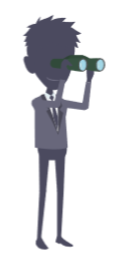 [Speaker Notes: für den Schluss-Satz:]